Tatuajes con Henna negra
¿qué tengo que saber?
Ana Garach. Pediatra de AP.
Laura C. Pantoja. Residente de pediatría.
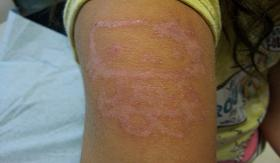 www.familiaysalud.es
Generalidades
La henna natural es un polvo que se extrae de  hojas y arbusto. No es tóxica de por sí.
Las sustancias con las que se mezcla para potenciar  el tinte y duración, son las que pueden generar  reacciones.
El producto que más reacción produce es el PPD.  Prohibido su uso sobre la piel.
Al resultado de la henna natural  con estas  sustancias se les llama henna negra.
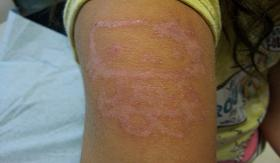 www.familiaysalud.es
¿Qué reacciones puede producir la
henna negra?
Reacciones alérgicas hasta semanas después.
Picor
Enrojecimiento 
Manchas 
Ampollas
Cicatrices
Dermatitis alérgica por contacto en siguientes  exposiciones.
Síntomas generales graves.
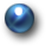 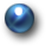 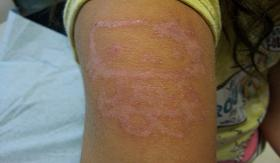 www.familiaysalud.es
¿Cómo reconocer la henna negra?
El color del producto no es verdoso, es más negro.
El	color	del	tatuaje	es	negro	brillante	en	vez	de	rojo  castaño.
La	henna	negra	sólo	necesita	1	hora	para	que	se  impregne en la piel.
Duran más de una semana en lugar de 3-4 días.
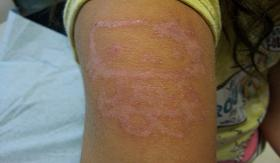 “Recuerde, la Henna no es negra”
www.familiaysalud.es